Ενότητα 2: Ποια είναι τα μαθησιακά στυλ στη διαφοροποιημένη διδασκαλία;
Στόχοι και σκοποί
Ο γενικός στόχος της Ενότητας 2 είναι να σας δώσει μια εικόνα της θεωρίας πίσω από τα διάφορα μαθησιακά στυλ και τους πολλαπλούς τύπους νοημοσύνης και πώς μπορείτε να εφαρμόσετε πρακτικά αυτές τις θεωρίες κατά το σχεδιασμό μαθητοκεντρικών μαθημάτων. Η Ενότητα 2 αποσκοπεί στην παροχή συγκεκριμένων επιχειρημάτων σχετικά με το γιατί τα μαθήματα με επίκεντρο τον μαθητή είναι ιδιαίτερα σημαντικά σήμερα.
οι εικόνες μπορούν να αλλάξουν
Μαθησιακά αποτελέσματα
Με την ολοκλήρωση αυτής της ενότητας, οι εκπαιδευόμενοι θα είναι σε θέση να:

Να κατανοήσουν τι είναι η θεωρία της πολλαπλής νοημοσύνης και τα διάφορα χαρακτηριστικά της.

Να αναγνωρίσουν ποια είναι τα διάφορα μαθησιακά στυλ και γιατί είναι χρήσιμο να τα λαμβάνετε υπόψη στην εκπαίδευση.

Να κατανοήσουν ότι το "ένα μέγεθος" δεν ταιριάζει σε όλους όταν πρόκειται για την εκπαίδευση.

Να προσδιορίσουν τους παράγοντες που επηρεάζουν τη συνεχώς μεταβαλλόμενη τάξη
Λέξεις κλειδιά
Στυλ μάθησης
Θεωρία της πολλαπλής νοημοσύνης
Διαφοροποιημένη μάθηση 
Διαφοροποιημένη διδασκαλία 
Εκπαίδευση
Σχεδιασμός με επίκεντρο τον εκπαιδευόμενο
Μαθητοκεντρική Διδασκαλία
Πίνακας περιεχομένων
ΚΕΦΑΛΑΙΟ 1 ΠΟΙΑ ΕΙΝΑΙ ΤΑ ΜΑΘΗΣΙΑΚΑ ΣΤΥΛ; 
2.1. Εισαγωγή
2.2. Τα μαθησιακά στυλ
2.3. Η διαμάχη για τα μαθησιακά στυλ 
2.4. Αξιολόγηση μαθησιακού στυλ: 20 ερωτήσεις

ΚΕΦΑΛΑΙΟ 2 ΈΝΑ ΜΕΓΕΘΟΣ ΔΕΝ ΤΑΙΡΙΑΖΕΙ ΣΕ ΟΛΟΥΣ...
2.1. Ιστορικό
2.2. Τι είναι η διαφοροποιημένη διδασκαλία
2.3. Γιατί έχει σημασία η διαφοροποιημένη διδασκαλία 
2.4. Πώς η διαφοροποιημένη διδασκαλία εξυπηρετεί καλύτερα τους μαθητές
2.5. Δραστηριότητα επιπλέον ανάγνωσης 
2.6. Γιατί τώρα;

ΚΕΦΑΛΑΙΟ 3 Η ΘΕΩΡΙΑ ΤΗΣ ΠΟΛΛΑΠΛΗΣ ΝΟΗΜΟΣΥΝΗΣ
3.1. Εισαγωγή
3.2. Χρόνος για αυτοστοχασμό 

ΚΕΦΑΛΑΙΟ 4 ΟΙ ΠΑΡΑΓΟΝΤΕΣ ΠΟΥ ΕΠΗΡΕΑΖΟΥΝ ΤΗΝ ΑΛΛΑΓΗ ΣΤΗΝ ΤΆΞΗ
4.1. Ιστορικό
4.2. Χρόνος για αυτοαναστοχασμό
2.1 ΠΟΙΑ ΕΙΝΑΙ ΤΑ ΜΑΘΗΣΙΑΚΑ ΣΤΥΛ;
"Όλοι είναι ιδιοφυΐες... αλλά αν κρίνεις ένα ψάρι από την ικανότητά του να σκαρφαλώνει σε ένα δέντρο, θα ζήσει όλη του τη ζωή πιστεύοντας ότι είναι ηλίθιο"
-Άλμπερτ Αϊνστάιν
Ποια είναι τα μαθησιακά στυλ;2.1 Εισαγωγή:
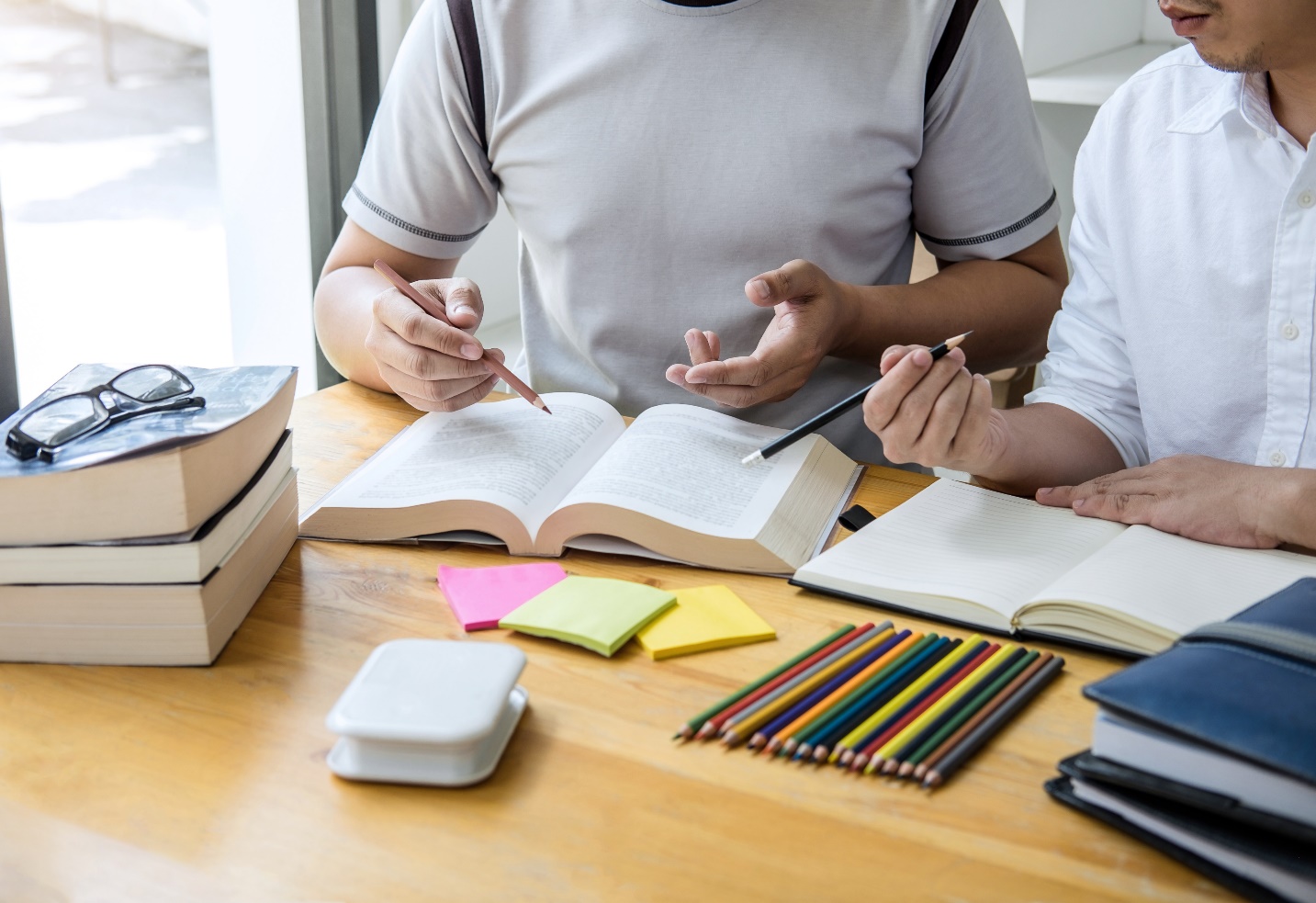 Το μαθησιακό στυλ αναφέρεται στις προτιμώμενες μαθησιακές προσεγγίσεις των μαθητών για όλες τις μαθησιακές καταστάσεις, ενώ το διδακτικό στυλ αναφέρεται στη συμπεριφορά, τις πεποιθήσεις και τις επιλεγμένες διδακτικές μεθόδους των διδασκόντων που χρησιμοποιούνται για την παρουσίαση των μαθημάτων στους μαθητές. (1) Επί του παρόντος, υπάρχουν πολλές έρευνες που διεξάγονται σχετικά με τις έννοιες του μαθησιακού στυλ των μαθητών και του στυλ διδασκαλίας των εκπαιδευτικών.
Επιπλέον, τα μαθησιακά στυλ των μαθητών αντικατοπτρίζουν τη γενετική κωδικοποίηση, την ανάπτυξη της προσωπικότητας και τις περιβαλλοντικές προσαρμογές (2). Οι έρευνες δείχνουν ότι οι μαθητές αποκτούν περισσότερες γνώσεις, συγκρατούν περισσότερες πληροφορίες και αποδίδουν καλύτερα όταν το στυλ διδασκαλίας των εκπαιδευτικών ταιριάζει με το μαθησιακό στυλ των μαθητών. (2)

.
L. Mei Ph'ng, "Teaching Styles, Learning Styles and the ESP Classroom," MATEC Web Conf., vol. 150, pp. 5082, 2018
Chetty, Nithya & Handayani, Lina & Sahabudin, Noor & Ali, Zuraina & Hamzah, Norhasyimah & Kasim, Shahreen. (2019). Τα στυλ μάθησης και τα στυλ διδασκαλίας καθορίζουν τις ακαδημαϊκές επιδόσεις των φοιτητών. Διεθνές περιοδικό αξιολόγησης και έρευνας στην εκπαίδευση (IJERE). 8. 610.10.11591/ijere.v8i4.20345. https://files.eric.ed.gov/fulltext/EJ1238274.pdf
Ποια είναι τα μαθησιακά στυλ; 
2.1 Τα μαθησιακά στυλ:
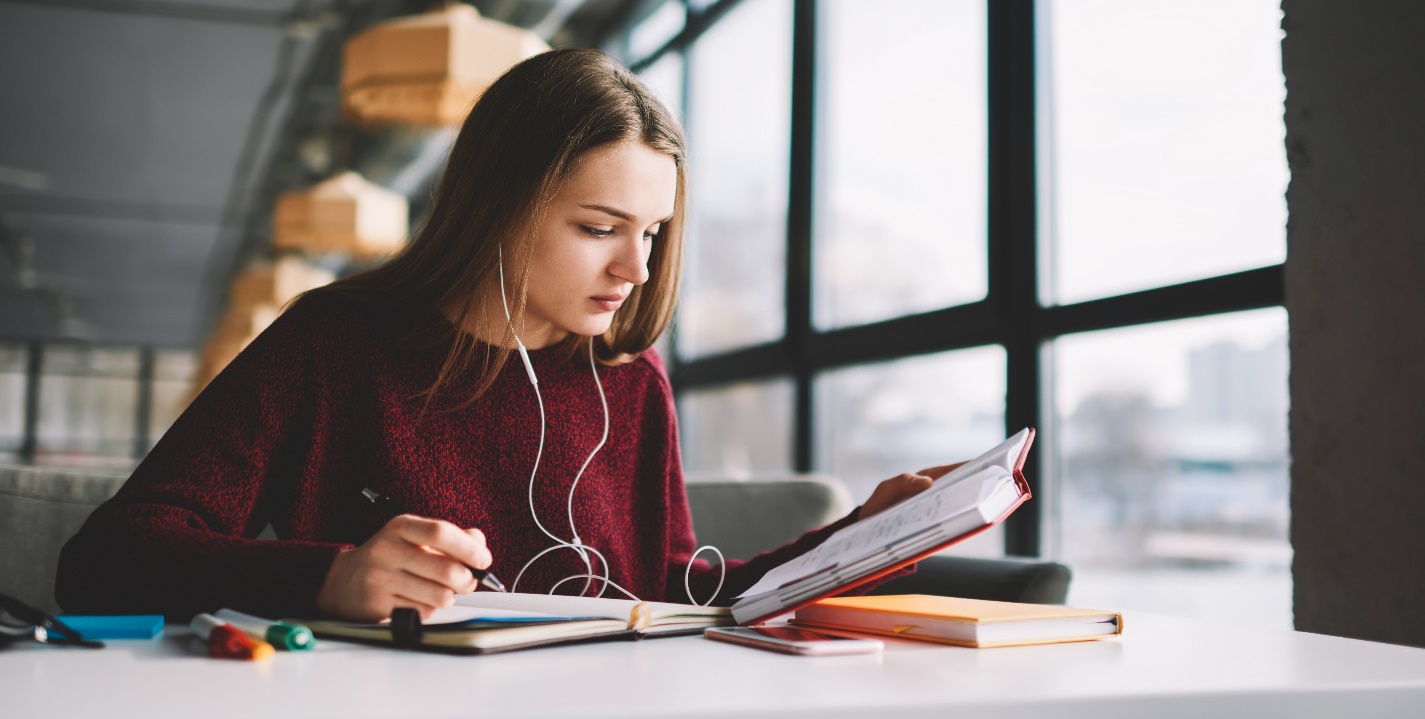 Αν και δεν πρόκειται για σκληρές επιστημονικές κατηγορίες, εξακολουθούν να χρησιμεύουν ως χρήσιμες κατευθυντήριες γραμμές. Οι έρευνες δείχνουν ότι υπάρχουν διάφοροι αριθμοί μαθησιακών στυλ, αλλά παρακάτω παρατίθενται εκείνα που είναι περισσότερο αναγνωρισμένα και λειτουργούν ως χρήσιμα εργαλεία για την προσαρμογή των μαθημάτων στους μαθητές (1):
1. Οπτικοί (χωρικοί) μαθητές:
Αυτοί οι άνθρωποι προτιμούν όταν οι πληροφορίες παρουσιάζονται οπτικά. Αντί για λεπτομερείς γραπτές ή προφορικές πληροφορίες, αυτοί οι μαθητές ανταποκρίνονται καλύτερα σε διαγράμματα, γραφήματα, εικόνες και φωτογραφίες. Τα οπτικά βοηθήματα, όπως οι βιντεοπροβολείς και οι πληροφορίες που είναι οργανωμένες οπτικά είναι χρήσιμα.
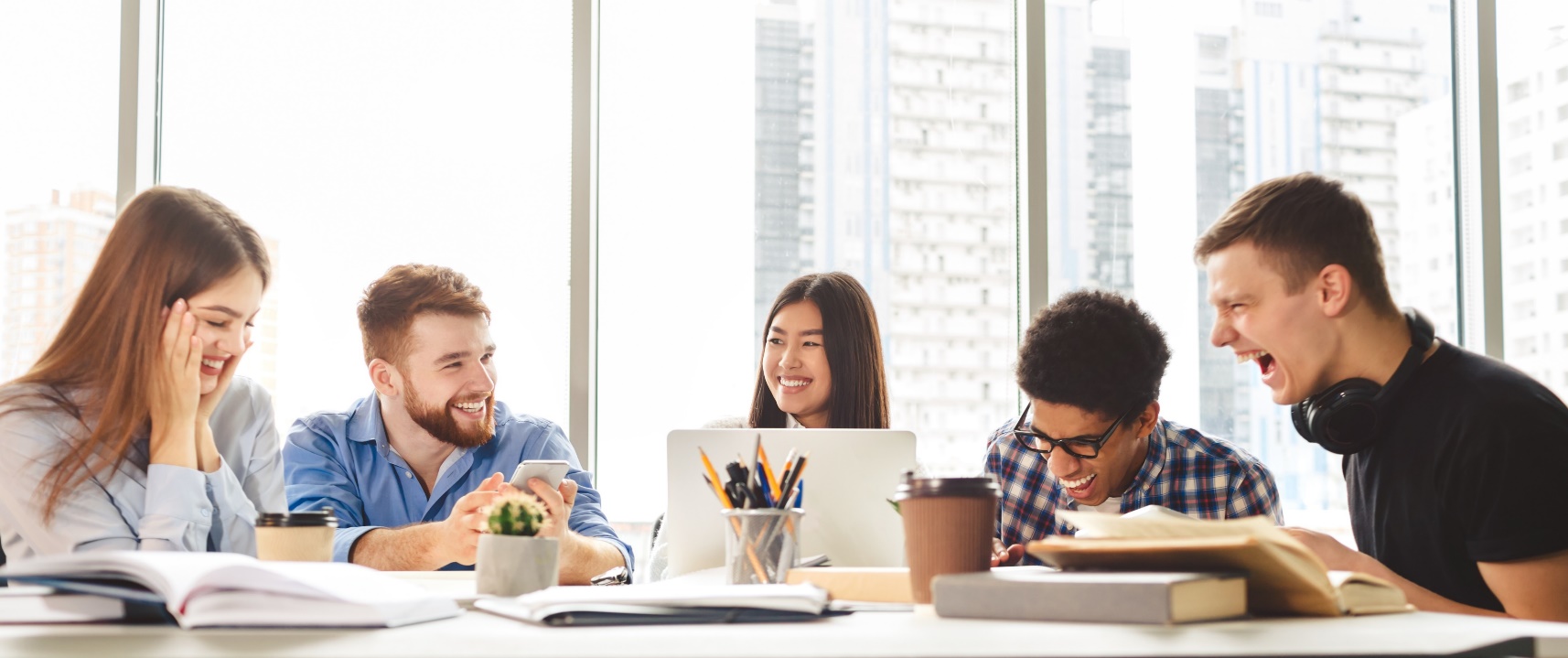 2. Ακουστικοί μαθητές:
Οι ακουστικοί μαθητές προτιμούν να επεξεργάζονται τις πληροφορίες μέσω της ακρόασης και της ομιλίας. Όταν διαβάζουν, συχνά τους βοηθάει να το κάνουν δυνατά. Ορισμένες ιδέες για τη βελτίωση της μαθησιακής τους εμπειρίας περιλαμβάνουν: Μουσική (η οποία μπορεί να βοηθήσει παρέχοντας μια συναισθηματική σύνδεση), ομοιοκαταληξίες που εκφωνούνται δυνατά και ακουστικά βιβλία όταν είναι κατάλληλα.
(1) https://www.viewsonic.com/library/education/the-8-learning-styles/
2.1 Τα μαθησιακά στυλ:
3. Κιναισθητικοί μαθητές:
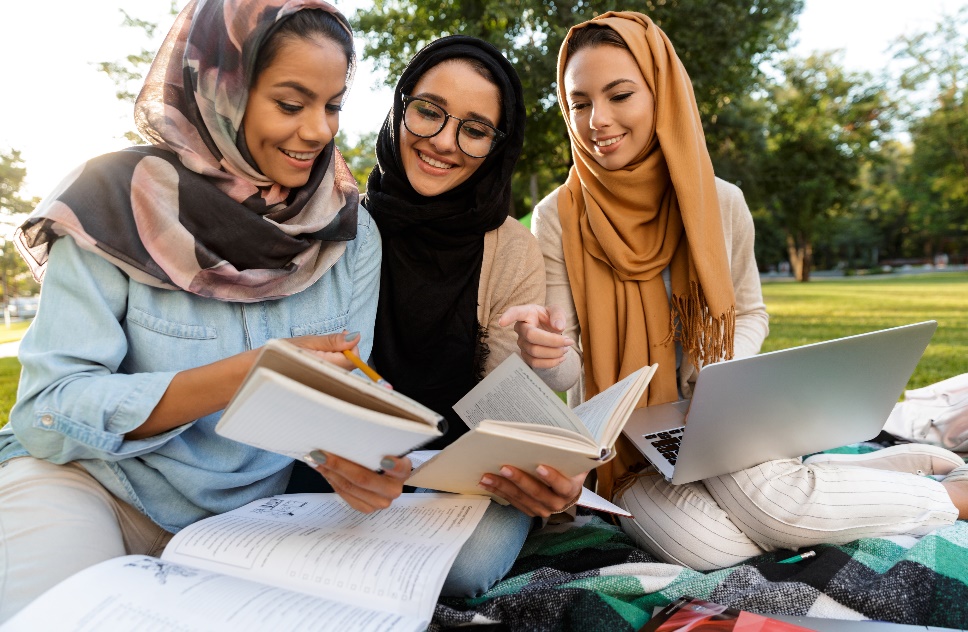 Αυτός ο τύπος μαθητών μαθαίνει καλύτερα χρησιμοποιώντας τα χέρια του. Προτιμούν να αγγίζουν τα πράγματα για να μάθουν γι' αυτά. Υπογραμμίζουν συχνά αυτά που διαβάζουν, κρατούν σημειώσεις κατά τη διάρκεια της ακρόασης και κρατούν τα χέρια τους απασχολημένα με άλλους τρόπους.
4. Λεκτικοί μαθητές:
Αυτοί οι μαθητές απολαμβάνουν τη χρήση της ίδιας της γλώσσας. Όπως οι ακουστικοί μαθητές, έτσι και οι λεκτικοί μαθητές απολαμβάνουν τις ομοιοκαταληξίες και τα λογοπαίγνια. Συνήθως ανταποκρίνονται καλά σε δραστηριότητες που ενθαρρύνουν τις ομαδικές συζητήσεις, τις εργασίες για παρουσιάσεις στην τάξη , ή τα παιχνίδια ρόλων με ενδιαφέροντα σενάρια.
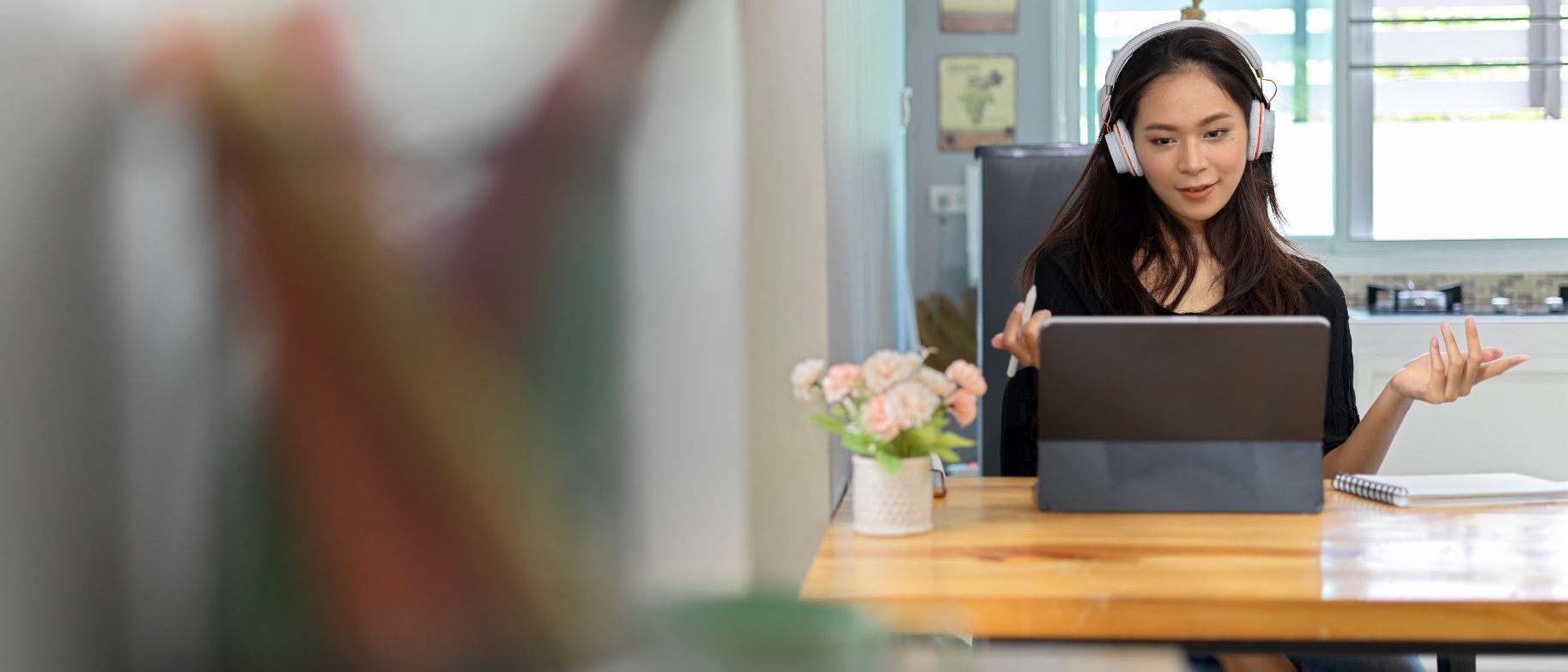 5. Λογικοί μαθητές:
Οι λογικοί μαθητές αναζητούν μοτίβα και τάσεις σε αυτά που μαθαίνουν. Αναζητούν τις συνδέσεις, τους λόγους και τα αποτελέσματα. Οι εκπαιδευτικοί μπορούν να τους παρακινήσουν καλύτερα χρησιμοποιώντας μαθήματα που εισάγουν ερωτήσεις που απαιτούν ερμηνεία και συμπερασμό, παρουσιάζουν υλικό που απαιτεί ικανότητες επίλυσης προβλημάτων ή τους ενθαρρύνουν να καταλήξουν σε συμπεράσματα με βάση γεγονότα και συλλογισμούς
2.1 Τα μαθησιακά στυλ:
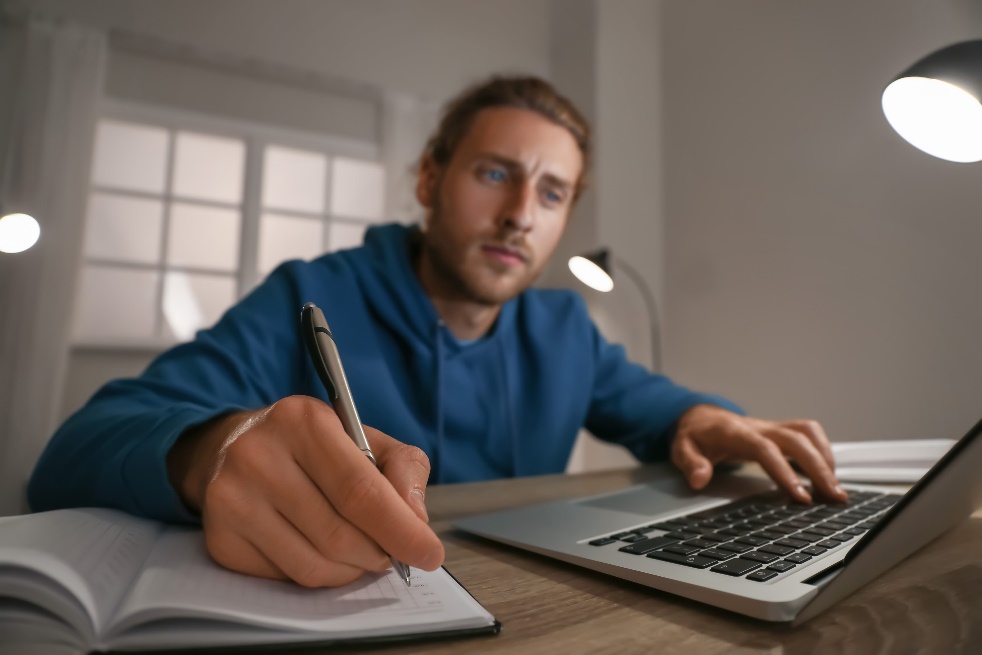 6. Ατομικοί (σόλο) μαθητές:
Αυτοί οι μαθητές επιθυμούν την ιδιωτική τους ζωή και είναι ανεξάρτητοι και εσωστρεφείς. Οι μαθητές με ατομική προτίμηση μπορούν συχνά να εστιάζουν καλά στα θέματα, να έχουν επίγνωση της δικής τους σκέψης και να αναλύουν με διαφορετικό τρόπο αυτό που σκέφτονται και αισθάνονται. Δραστηριότητες που εστιάζουν στην ατομική μάθηση και την επίλυση προβλημάτων θα ήταν χρήσιμες.
7. Ομαδικοί (κοινωνικοί) μαθητές:
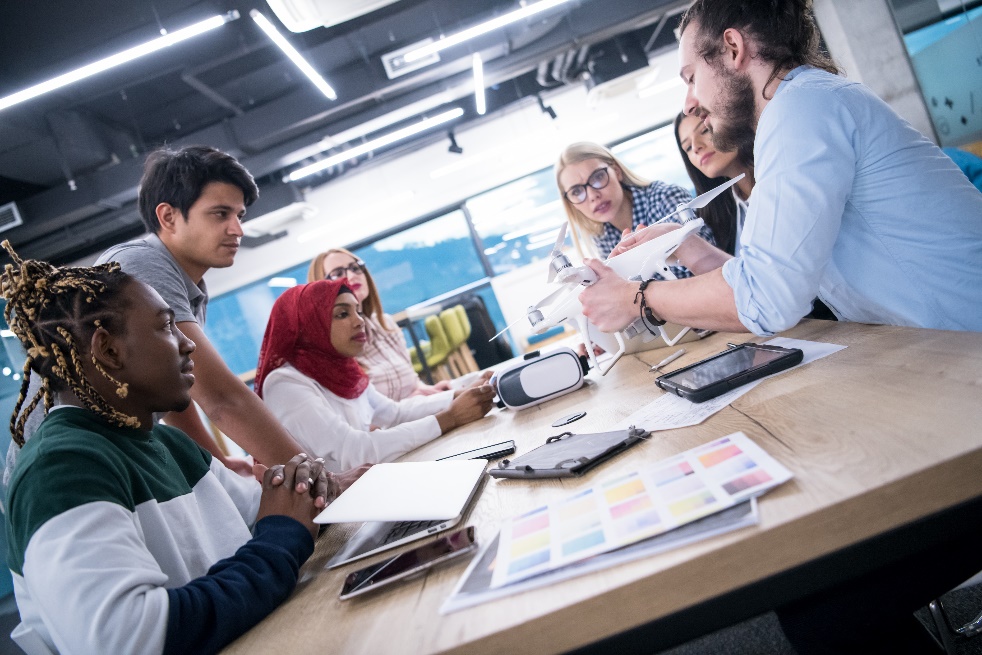 Τα άτομα αυτά είναι καλά στην επικοινωνία με τους ανθρώπους, τόσο λεκτικά όσο και μη λεκτικά. Προτιμούν να καθοδηγούν και να συμβουλεύουν τους άλλους. Οι ομαδικές δραστηριότητες που ενσωματώνουν παιχνίδια ρόλων ή που ενθαρρύνουν τους μαθητές να θέτουν στους άλλους ερωτήσεις και να μοιράζονται ιστορίες θα ήταν πιο κατάλληλες εδώ.
Ποια είναι τα μαθησιακά στυλ; 2.1 Διαμάχη για τα μαθησιακά στυλ;
Η έννοια και η ύπαρξη των μαθησιακών στυλ είναι γεμάτη αντιπαραθέσεις και πρόσφατες μελέτες έχουν θέσει υπό αμφισβήτηση την ύπαρξή τους. (1) Ωστόσο, πολλοί μαθητές εξακολουθούν να πιστεύουν στη συμβατική άποψη ότι τα μαθησιακά στυλ είναι θεμιτά και μπορεί να προσαρμόζουν τις στρατηγικές μελέτης τους εκτός τάξης ώστε να ταιριάζουν με αυτά τα μαθησιακά στυλ.
Για να το θέσω απλά, ο καθένας είναι διαφορετικός. Είναι σημαντικό για τους εκπαιδευτικούς να κατανοούν τις διαφορές στα μαθησιακά στυλ των μαθητών τους, ώστε να μπορούν να εφαρμόζουν στρατηγικές βέλτιστης πρακτικής στις καθημερινές διδακτικές τους δραστηριότητες, στο πρόγραμμα σπουδών και στις αξιολογήσεις τους. 

(1) https://www.thoughtco.com/learning-styles-controversy-31153
Ώρα για αξιολόγηση
2.1 Ποιο είναι το μαθησιακό σας στυλ; 20 ερωτήσεις
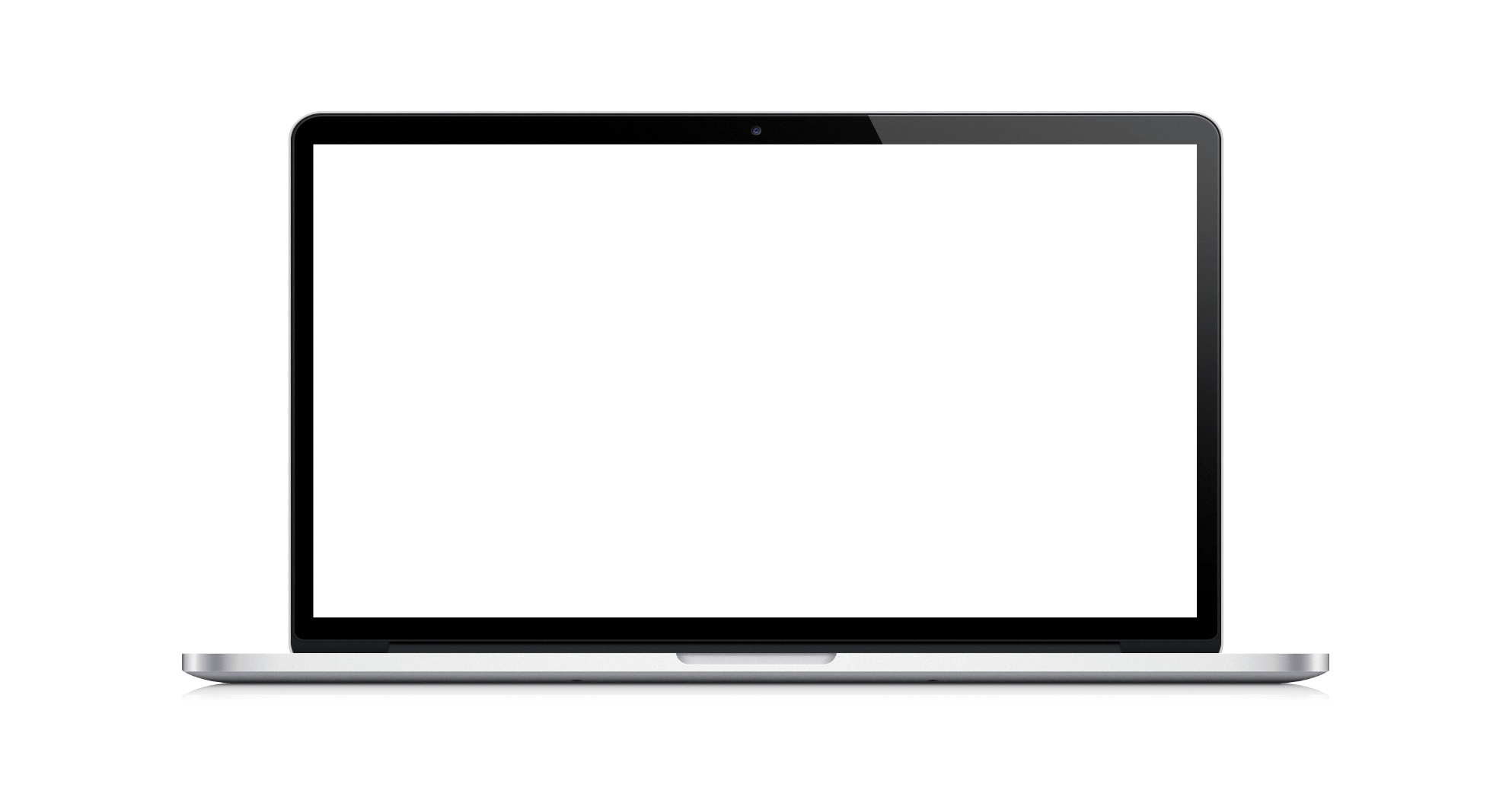 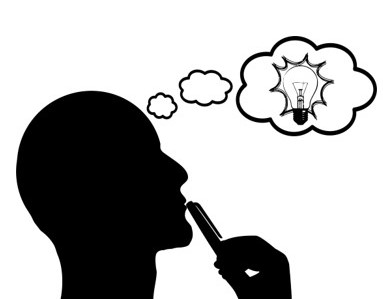 Γιατί να μην δώσετε στους μαθητές σας της ΕΕΚ αυτό το τεστ για να ελέγξετε το μαθησιακό τους στυλ. Αυτό θα μπορούσε να αποτελέσει ένα καλό σημείο εκκίνησης για την εφαρμογή διαφοροποιημένων μαθημάτων σε αυτή τη βάση!
2.2 Ένα μέγεθος δεν ταιριάζει σε όλους....
"Όπως με τα ρούχα, έτσι και με τα μαθήματα: One Size does not fit all...."
Ένα μέγεθος δεν ταιριάζει σε όλους...2.2 Ιστορικό
Τα προγράμματα σπουδών πρέπει να διαφοροποιούνται ώστε να ανταποκρίνονται στις ατομικές ανάγκες κάθε μαθητή. Μόνο έτσι οι μαθητές μπορούν να λάβουν την καλύτερη δυνατή εκπαίδευση και να προετοιμαστούν για μελλοντική επιτυχία.
Εδώ έγκειται η ανάγκη για διαφοροποιημένη διδασκαλία/μάθηση!
Η εκπαίδευση παραδοσιακά προσεγγίζεται με το μοντέλο "ένα μέγεθος για όλους", όπου οι μαθητές υπόκεινται στους ίδιους τρόπους διδασκαλίας και στις ίδιες μεθόδους αξιολόγησης, ανεξάρτητα από τις ικανότητες ή τα ενδιαφέροντά τους. Δεδομένου ότι διαφορετικοί μαθητές έχουν διαφορετικά στυλ μάθησης, έχουν διαφορετικά δυνατά και αδύνατα σημεία και αντιμετωπίζουν διαφορετικές ευθύνες στην προσωπική τους ζωή, έχει νόημα να ρίχνουμε όλους τους μαθητές στον ίδιο "ιμάντα μεταφοράς" εκπαίδευσης και να περιμένουμε τα ίδια αποτελέσματα; Η απάντηση, απλά, είναι όχι.
Ένα μέγεθος δεν ταιριάζει σε όλους...2.2 Τι είναι η διαφοροποιημένη διδασκαλία;
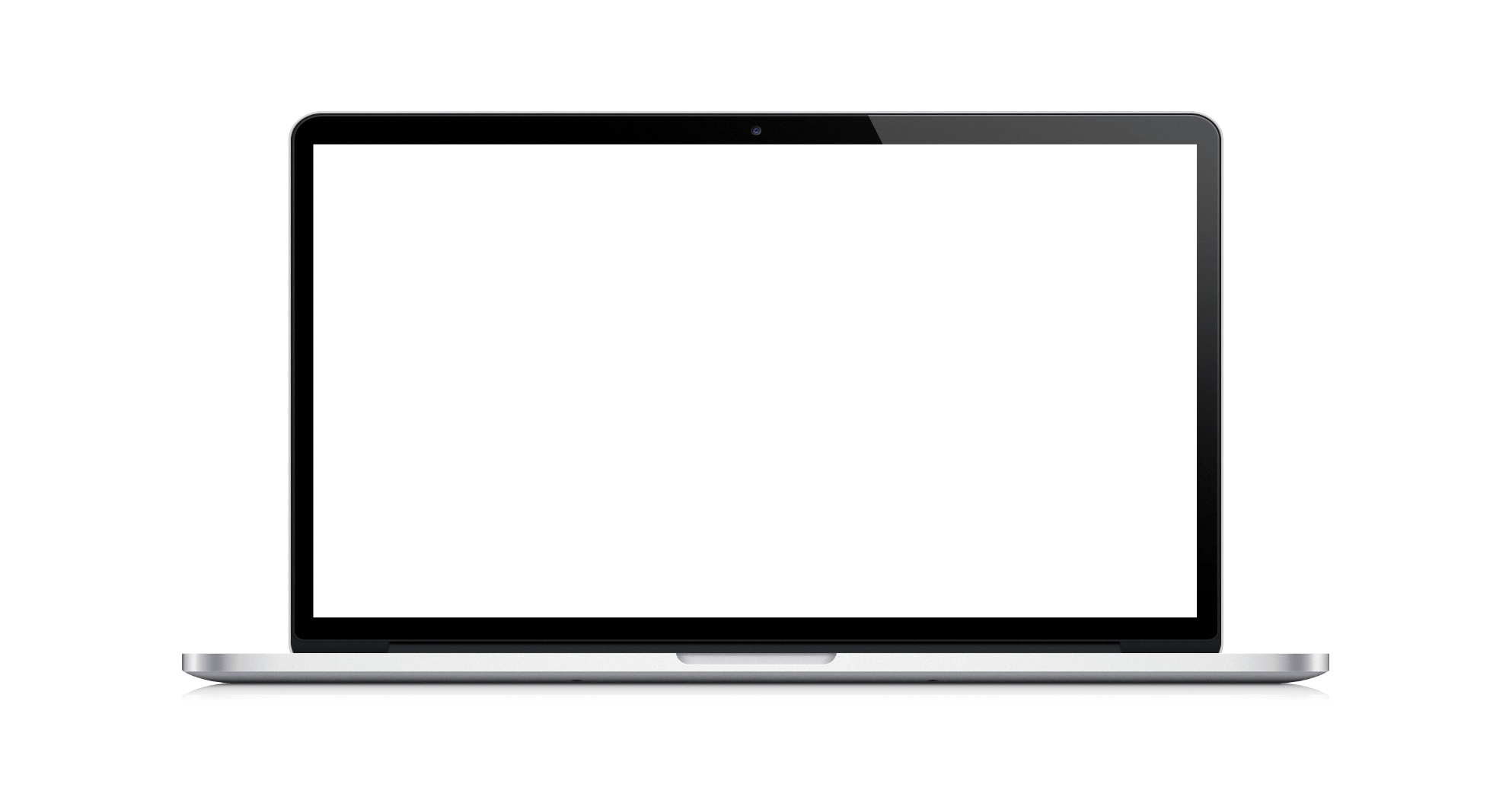 Σύμφωνα με την Carol Ann Tomlinson (γνωστή ειδική στον τομέα της διαφοροποιημένης διδασκαλίας), "Στο πιο βασικό της επίπεδο, η διαφοροποίηση συνίσταται στις προσπάθειες των εκπαιδευτικών να ανταποκριθούν στις διαφορές μεταξύ των μαθητών στην τάξη. Κάθε φορά που ένας εκπαιδευτικός απευθύνεται σε ένα άτομο ή μια μικρή ομάδα για να διαφοροποιήσει τη διδασκαλία του προκειμένου να δημιουργήσει την καλύτερη δυνατή μαθησιακή εμπειρία, ο εν λόγω εκπαιδευτικός διαφοροποιεί τη διδασκαλία". (1)
(1) https://www.readingrockets.org/article/what-differentiated-instruction
Κάντε κλικ παραπάνω για να ακούσετε τον εμπειρογνώμονα Tomlinson να δίνει πληροφορίες για τη μέθοδο της διαφοροποιημένης διδασκαλίας!
Ένα μέγεθος δεν ταιριάζει σε όλους...2.2 Γιατί έχει σημασία η διαφοροποιημένη μάθηση;
Σε πολλά εκπαιδευτικά περιβάλλοντα είναι σύνηθες η ημέρα ενός μαθητή να αποτελείται σε μεγάλο βαθμό από το να κάθεται σε ένα θρανίο, να ακούει μια διάλεξη από έναν καθηγητή/εκπαιδευτή και να κρατάει σημειώσεις για την προετοιμασία μιας εξέτασης ή ενός τεστ. Ωστόσο, αν λάβουμε υπόψη ότι δεν μαθαίνουν όλοι οι μαθητές αποτελεσματικά με αυτή τη μέθοδο, γίνεται σαφές ότι αυτό που πραγματικά χρειαζόμαστε σε περισσότερες αίθουσες διδασκαλίας σε όλη την ΕΕ είναι η μαθητοκεντρική ή διαφοροποιημένη μάθηση. 
Οι έρευνες διαπιστώνουν ότι οι μαθητές που βρίσκονται σε μαθητοκεντρικές τάξεις είναι πιο αφοσιωμένοι και πετυχαίνουν περισσότερα από τους μαθητές σε παραδοσιακές τάξεις. (1) Με άλλα λόγια, μια διαφοροποιημένη μαθησιακή προσέγγιση είναι πιο πιθανό να προσεγγίσει τους μαθητές από την παραδοσιακή διάλεξη που ταιριάζει σε όλους.
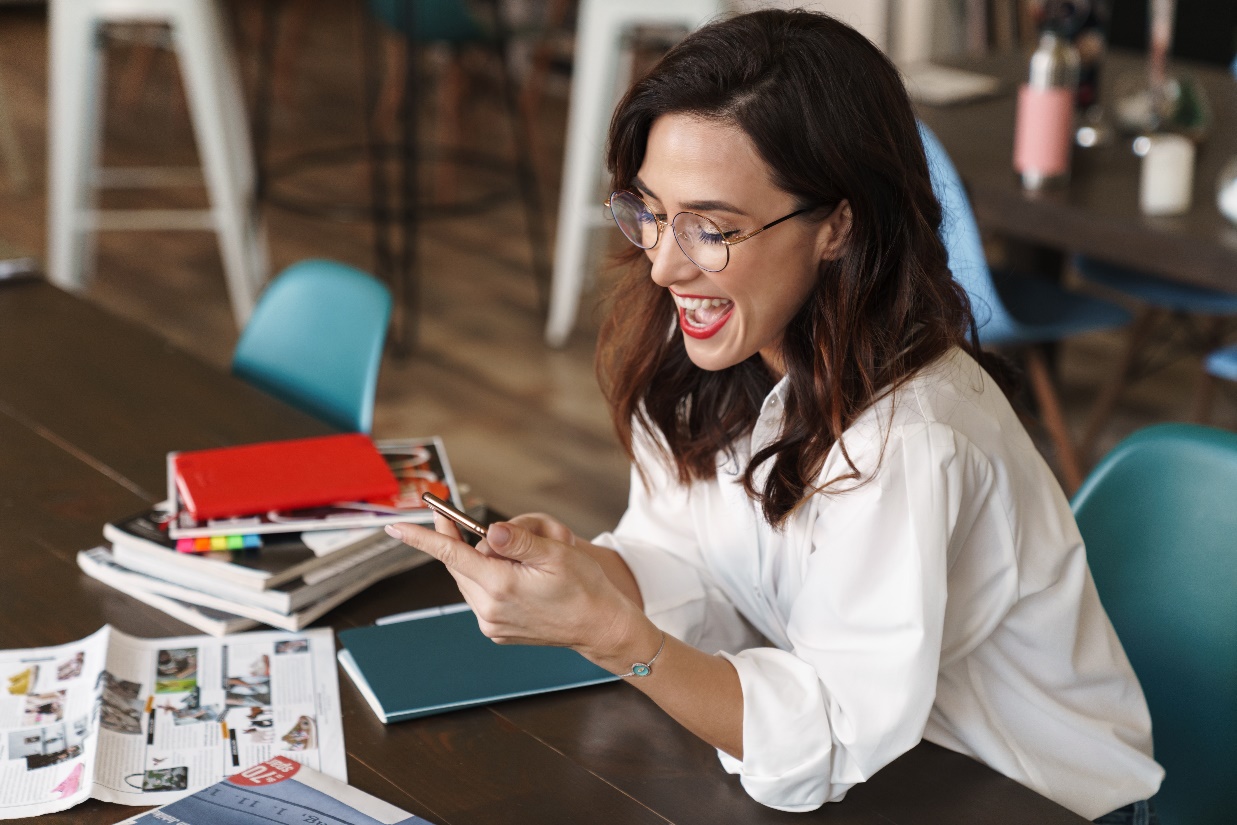 https://www.whitbyschool.org/passionforlearning/differentiated-learning-why-one-size-fits-all-doesnt-work-in-education#:~:text=Έρευνα%20βρίσκει%20ότι%20οι%20μαθητές%20εμβαθύνουν,μέγεθος
%2Dfits%2Dall%20lecture.
Ένα μέγεθος δεν ταιριάζει σε όλους...2.2 Επιπλέον δραστηριότητα ανάγνωσης
Βήμα 1: Αφιερώστε 15 λεπτά για να σαρώσετε γρήγορα την παρακάτω δημοσίευση
ΜΑΘΗΣΗ ΜΕ ΕΠΙΚΕΝΤΡΟ ΤΟΝ ΦΟΙΤΗΤΉ: ΤΙ ΣΗΜΑΙΝΕΙ ΓΙΑ ΤΟΥΣ ΦΟΙΤΗΤΈΣ ΚΑΙ ΤΟΥΣ ΔΙΔΑΣΚΟΝΤΕΣ; 

Βήμα 2: Περιγράψτε τα κύρια σημεία εκμάθησης της αποτελεσματικότητας και της κριτικής της μαθητοκεντρικής μάθησης
Ένα μέγεθος δεν ταιριάζει σε όλους...2.2 Πώς η διαφοροποιημένη μάθηση εξυπηρετεί καλύτερα τους μαθητές;
Η διαφοροποιημένη μάθηση αναφέρεται σε ένα στυλ διδασκαλίας που επιτρέπει στους μαθητές να εργάζονται πιο ανεξάρτητα στην τάξη και να κατασκευάζουν μαθήματα με βάση τα δικά τους μαθησιακά στυλ. (1) Με άλλα λόγια, αυτό το στυλ διδασκαλίας δίνει στους μαθητές τη δυνατότητα να προσαρμόζουν τις μαθησιακές τους εμπειρίες με τρόπο που να ταιριάζει καλύτερα στις μοναδικές τους ανάγκες. 
Ας σκεφτούμε για παράδειγμα τα μαθηματικά του δημοτικού σχολείου. Η εξήγηση της απλής πρόσθεσης ή ακόμη και η επίδειξή της στον πίνακα μπορεί να έχει απήχηση μόνο σε ορισμένους μαθητές. Στην πραγματικότητα, οι κοινωνικοί μαθητές μπορεί να μαθαίνουν καλύτερα δουλεύοντας σε ομάδες που μπορούν να λύσουν προβλήματα από κοινού. Ένα σετ από τουβλάκια θα μπορούσε να βοηθήσει τους φυσικούς μαθητές να οπτικοποιήσουν μια μαθηματική έννοια. Και οι μοναχικοί μαθητές θα μπορούσαν να μάθουν καλύτερα πηγαίνοντας τα φύλλα εργασίας εξάσκησης σε μια ήσυχη γωνιά.  
(1)https://www.whitbyschool.org/passionforlearning/differentiated-learning-why-one-size-fits-all-doesnt-work-in-education#:~:text=Δυστυχώς%20το%20%22ένα%20μέγεθος%20 ταιριάζει,να%20είστ
ε%20προετοιμασμένοι%20για%20μελλοντική%20επιτυχία.
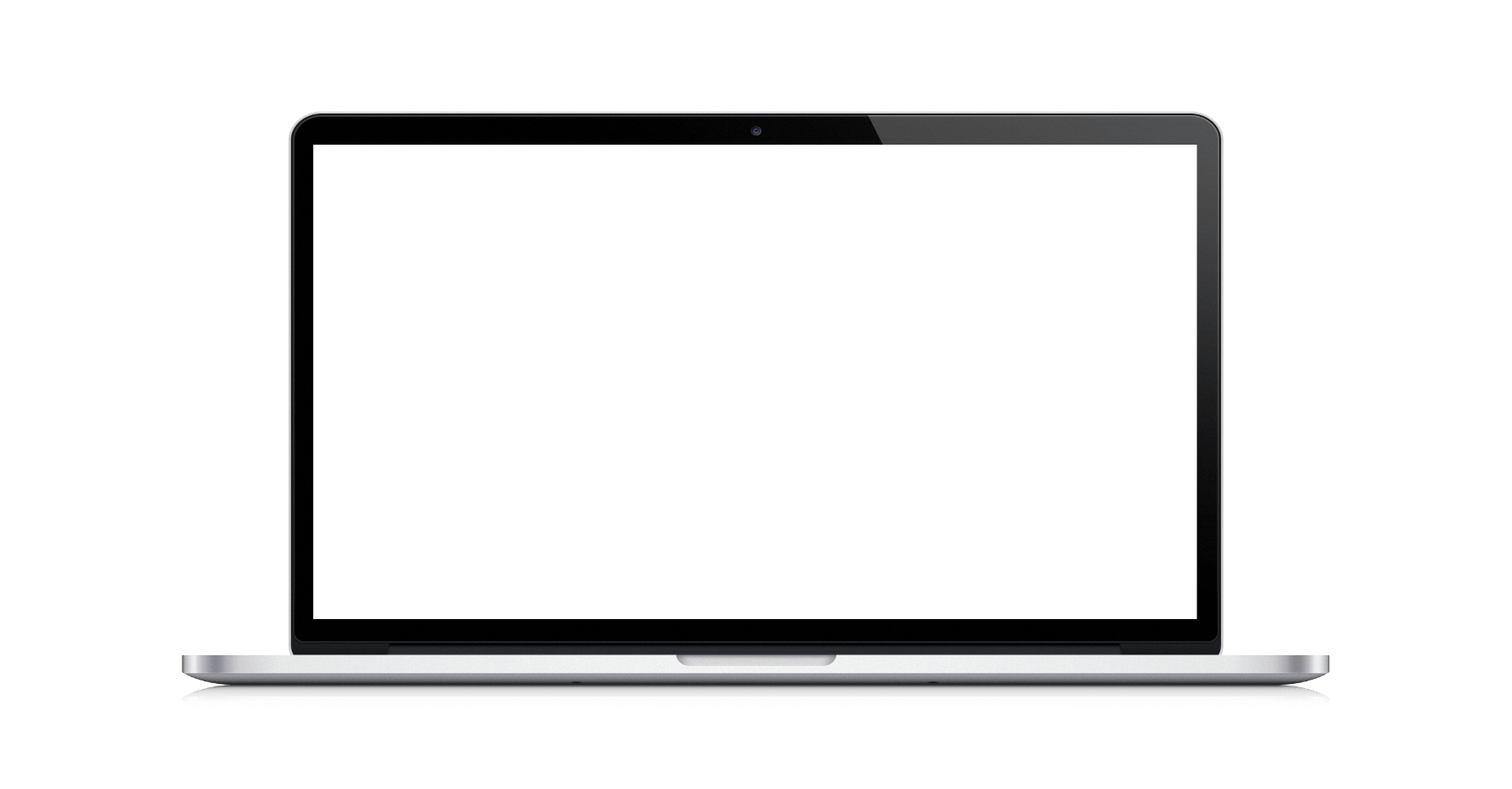 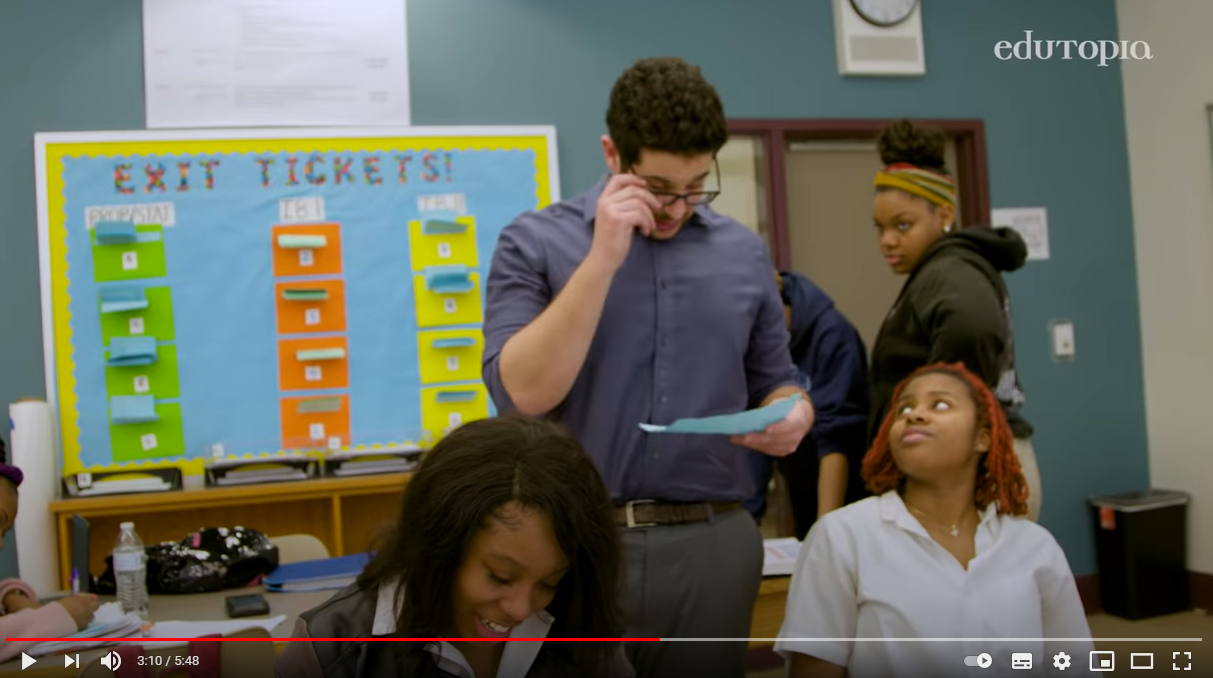 Κάντε κλικ παραπάνω για να δείτε πώς μια προσέγγιση διαφοροποιημένης διδασκαλίας ωφελεί τους μαθητές στην πράξη!
Ένα μέγεθος δεν ταιριάζει σε όλους...2.2 Γιατί τώρα;
Οι εκπαιδευτικοί ΜΠΟΡΟΥΝ να προσαρμοστούν
Οι μαθητές δυσκολεύονται να προσαρμοστούν
Μειονεκτήματα Φοιτητές
Η πανδημία προκάλεσε σημαντικές διαταραχές σε πολλούς τομείς και κλάδους, και αναμφισβήτητα η εκπαίδευση έχει πληγεί περισσότερο. Ωστόσο, ανέδειξε τον τρόπο με τον οποίο τα εκπαιδευτικά ιδρύματα και οι εκπαιδευτικοί τους μπόρεσαν να προσαρμόσουν τις διδακτικές τους δραστηριότητες και την παράδοση προκειμένου να ανταποκριθούν στις ανάγκες των μαθητών, ανοίγοντας έτσι τον δρόμο για περαιτέρω καινοτομία και αλλαγές στην εκπαίδευση.
Μια μεγάλη ανησυχία για πολλούς ήταν ότι όταν τα εκπαιδευτικά ιδρύματα μπήκαν στο διαδίκτυο, πολλοί μαθητές που ήταν ήδη σε μειονεκτική θέση επέστρεφαν σε περιβάλλοντα με σχετικά λιγότερους πόρους για την υποστήριξη της μάθησης, θέτοντάς τους έτσι σε περαιτέρω μειονεκτική θέση.
Από τον Μάρτιο του 2020, όταν ξέσπασε η πανδημία, εκτιμάται ότι 1,37 δισεκατομμύρια μαθητές βρίσκονται εκτός τάξης και μαθαίνουν εξ αποστάσεως. Με τους οργανισμούς ΕΕΚ και τα ΑΕΙ να εναλλάσσονται μεταξύ δια ζώσης και διαδικτυακής μάθησης, ορισμένοι μαθητές δυσκολεύονται να προσαρμόσουν τα μαθησιακά τους στυλ και να παραμείνουν στην κορυφή της εργασίας τους.
2.3 Η θεωρία των πολλαπλών τύπων νοημοσύνης
Η θεωρία των πολλαπλών τύπων νοημοσύνης2.3 Εισαγωγή
Η θεωρία των πολλαπλών τύπων νοημοσύνης προτάθηκε από τον Gardner στις αρχές της δεκαετίας του 1980 ως ένας εναλλακτικός τρόπος για τον παραδοσιακό σχεδιασμό της τάξης, ο οποίος προέβλεπε την ανάγκη για την ποικιλία των τρόπων με τους οποίους οι άνθρωποι μαθαίνουν και κατανοούν. Ο Gardner (1983) πρότεινε ότι οι μαθητές δεν έχουν μία μόνο νοημοσύνη, αλλά ένα εύρος νοημοσυνών. Η παραδοχή του είναι ότι όλοι οι άνθρωποι έχουν αυτές τις νοημοσύνες, αλλά σε κάθε άτομο μία από αυτές είναι πιο έντονη. (1)

 
https://files.eric.ed.gov/fulltext/EJ1170867.pdf
Ο Gardner (2013) ισχυρίζεται ότι ανεξάρτητα από το ποιο μάθημα διδάσκετε - "τις τέχνες, τις επιστήμες, την ιστορία ή τα μαθηματικά"- θα πρέπει να παρουσιάζετε το μαθησιακό υλικό με πολλαπλούς τρόπους. Ο Gardner συνεχίζει επισημαίνοντας ότι οτιδήποτε σας είναι βαθιά οικείο "μπορείτε να το περιγράψετε και να το μεταφέρετε ... με πολλούς τρόπους. Εμείς οι δάσκαλοι ανακαλύπτουμε ότι μερικές φορές η δική μας γνώση ενός θέματος είναι ισχνή, όταν ένας μαθητής μας ζητάει να μεταφέρουμε τη γνώση με άλλο τρόπο και εμείς μένουμε άναυδοι". Έτσι, η μεταφορά πληροφοριών με πολλαπλούς τρόπους όχι μόνο βοηθά τους μαθητές να μάθουν το υλικό, αλλά και τους εκπαιδευτικούς να αυξήσουν και να ενισχύσουν τη δική μας γνώση του περιεχομένου. (2)
 
(2) https://www.niu.edu/citl/resources/guides/instructional-guide/gardners-theory-of-multiple-intelligences.shtml
Ώρα για αυτο-αναστοχασμό
2.3 Κάντε κλικ στο εικονίδιο του βίντεο και μάθετε ποιοι είναι οι 8 τύπου νοημοσύνης:
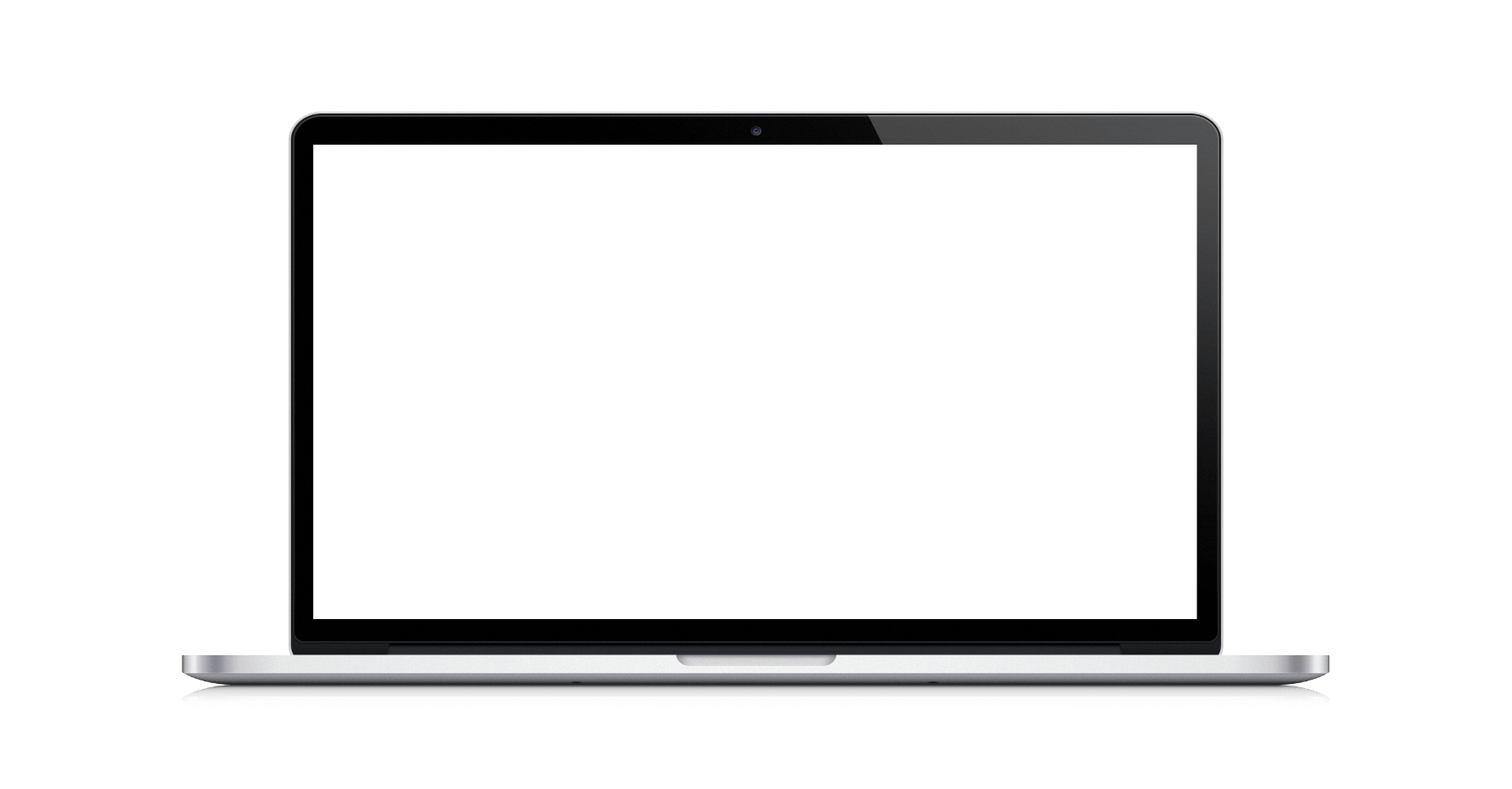 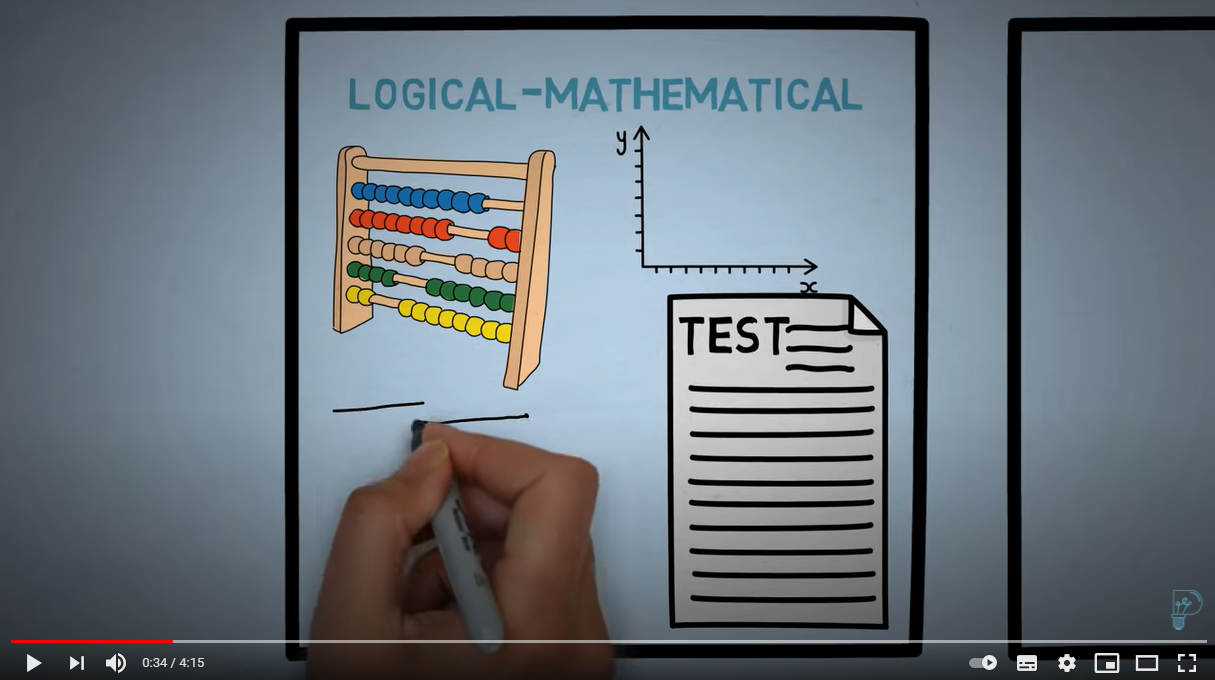 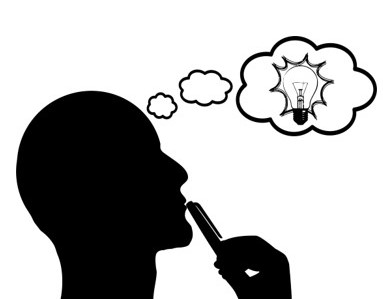 Μπορείτε να εφαρμόσετε αυτές τις πολλαπλές νοημοσύνες στην τάξη σας; Αν ναι, ποιες στρατηγικές είναι οι πιο εφαρμόσιμες για τους μαθητές σας στην ΕΕΚ;
Η θεωρία των πολλαπλών τύπων νοημοσύνης:
2.3 Εκπαιδευτικά οφέλη
Όλοι οι μαθητές αναπτύσσουν διαφορετικούς τύπους νοημοσύνης. Αυτό σημαίνει ότι κάθε μαθητής έχει τα δικά του πλεονεκτήματα και αδυναμίες νοημοσύνης. Οι τομείς αυτοί της νοημοσύνης, που ονομάζονται μαθησιακό στυλ, καθορίζουν πόσο εύκολα ή δύσκολα μπορεί ένας μαθητής να μάθει μέσω μιας συγκεκριμένης μεθόδου διδασκαλίας.
Σε μια τάξη μπορεί να υπάρχουν περισσότερα από ένα στυλ μάθησης. Για να εξισορροπήσει τα μαθησιακά στυλ και το γνωστικό αντικείμενο, ο δάσκαλος πρέπει να δείξει στους μαθητές πώς να κατανοήσουν ένα θέμα που απευθύνεται σε έναν από τους αδύναμους τομείς της νοημοσύνης τους, εφαρμόζοντας τον πιο ανεπτυγμένο τομέα της νοημοσύνης τους. Για παράδειγμα, μπορεί να ζητηθεί από έναν μαθητή που έχει ιδιαίτερα ανεπτυγμένη μουσική νοημοσύνη να μάθει για έναν πόλεμο και για το τι συνέβη κατά τη διάρκεια αυτού του πολέμου, συνθέτοντας ένα τραγούδι για αυτόν (Temur, 2007).
Επιπλέον, οι μαθητές που εφαρμόζουν τους ισχυρούς τομείς της νοημοσύνης τους στις μαθησιακές δραστηριότητες μπορούν να μάθουν ένα μάθημα που μισούσαν με χαρά και χωρίς πίεση. Ως άλλο παράδειγμα, τα μαθηματικά θεωρούνται δύσκολο μάθημα για πολλούς μαθητές λόγω των αφηρημένων εννοιών που πρέπει να μάθουν. Ωστόσο, όταν οι έννοιες αυτές εξηγούνται μέσω μιας μαθησιακής δραστηριότητας που εφαρμόζει τις νοημοσύνες των μαθητών, οι μαθητές θα το βρουν πιο ενδιαφέρον και πιο διασκεδαστικό, επειδή δίνεται ως κάτι που αγαπούν να κάνουν. Οι μαθητές μπορούν να μάθουν μαθηματικά ζωγραφίζοντας, χορεύοντας, γράφοντας σε ιστολόγια και πολλά άλλα. Ένα ολόκληρο πρόγραμμα σπουδών μπορεί να δημιουργηθεί με δραστηριότητες βασισμένες στις πολλαπλές νοημοσύνες με τρόπο που να αναπτύσσει διαφορετικά πεδία νοημοσύνης για κάθε μαθητή˙ ένα τέτοιο πρόγραμμα σπουδών θα είναι πιο μαθητοκεντρικό. Οι μαθητές θα ανακαλύψουν τότε τους καλύτερους τρόπους με τους οποίους είναι σε θέση να λαμβάνουν πληροφορίες.
Αναφορά: https://www.onatlas.com/blog/multiple-intelligences-theory
Ώρα για επιπλέον διάβασμα!
2.3 Κάντε κλικ στο εικονίδιο του εγγράφου και εμπνευστείτε από Μαθησιακές Δραστηριότητες που συνδέονται με τις Πολλαπλές Νοημοσύνες:
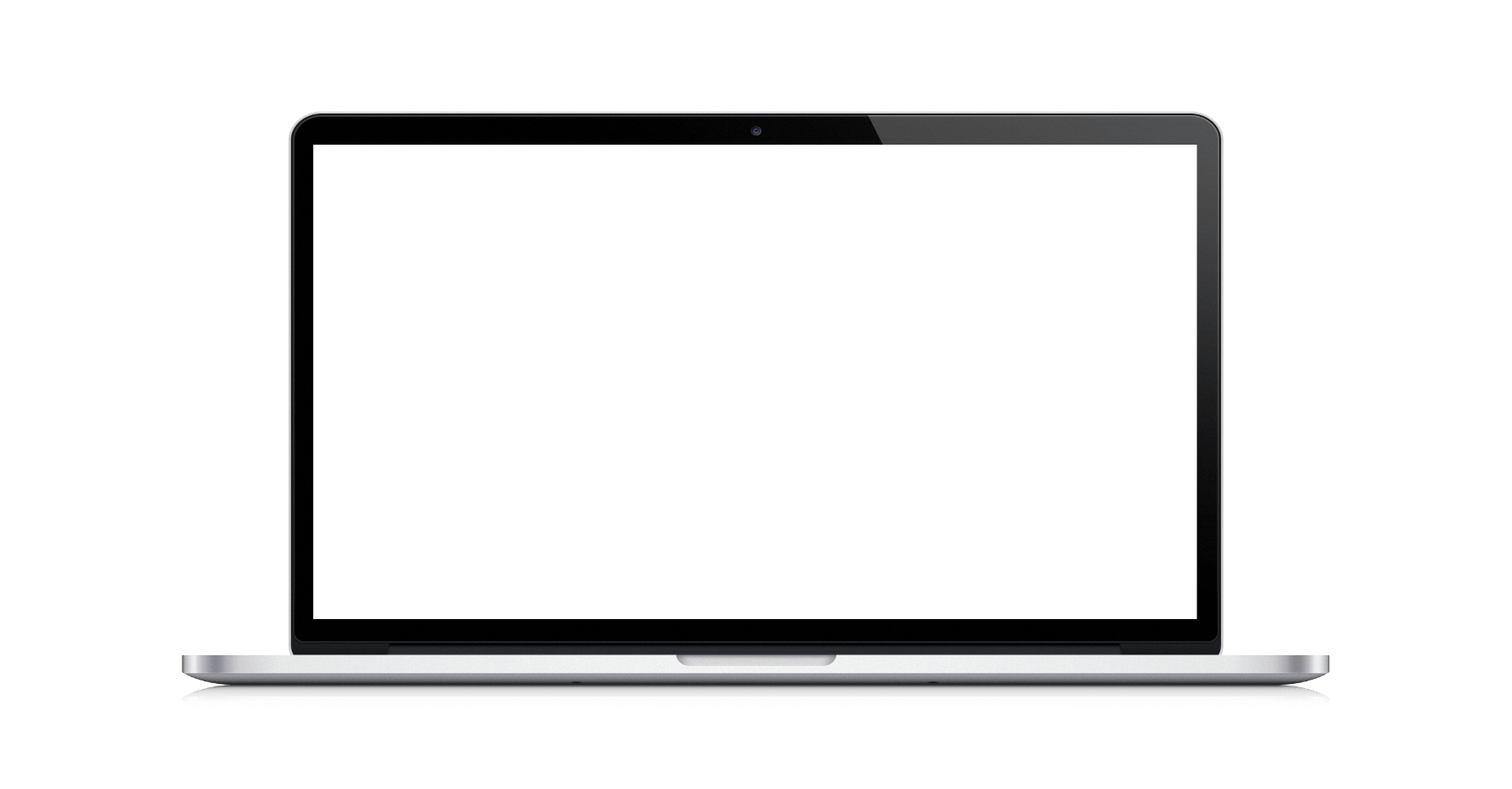 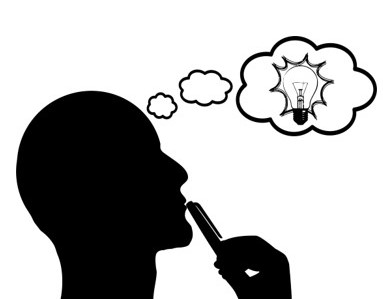 Μπορείτε να εφαρμόσετε κάποια από τις παραπάνω δραστηριότητες πολλαπλών νοημοσυνών στην τάξη σας; Αν ναι, ποιες στρατηγικές είναι οι πιο εφαρμόσιμες για τους μαθητές σας της ΕΕΚ;
Η θεωρία των πολλαπλών τύπων νοημοσύνης2.3 Προκλήσεις
1
Δεν είναι εύκολο να συμπεριληφθούν στην προετοιμασία μιας μαθησιακής δραστηριότητας, όλοι οι τύποι νοημοσύνης που περιλαμβάνονται στη θεωρία.
2
Η πρόκληση είναι να στοχεύσουμε στο μέγιστο αριθμό νοημοσύνων σε μια συνεδρία, ώστε να εξασφαλίσουμε τη συμμετοχή όλων των μαθητών σε μια τάξη.
3
Οι εκπαιδευτικοί θα πρέπει επίσης να προσέχουν ότι η αντιμετώπιση ενός συγκεκριμένου τύπου νοημοσύνης δεν σημαίνει ότι αγνοούνται άλλοι τύποι νοημοσύνης, διότι ο στόχος είναι να προσεγγιστεί το μυαλό των μαθητών καθώς και να αναπτυχθούν όλες οι δεξιότητές τους.

Αναφορά: https://www.onatlas.com/blog/multiple-intelligences-theory
2.4 Οι παράγοντες που επηρεάζουν την αλλαγή στην τάξη
Ποιος παράγοντας επηρεάζει την αλλαγή στην τάξη;
2.4 Ιστορικό
1.
Τάξεις βασισμένες σε πρότυπα: στοχευμένες προσδοκίες που καθορίζονται από περιφέρειες, κράτη και έθνη

Πολυπολιτισμική ποικιλομορφία: συνεχής εισροή μεταναστών μαθητών με ελάχιστες ή καθόλου επικοινωνιακές δεξιότητες ή ικανότητες στην αγγλική γλώσσα

Διαφορετικότητα των μαθητών: μοναδικά μαθησιακά στυλ και διαφορετικά επίπεδα πολλαπλής νοημοσύνης

Νέα γνωστική έρευνα για την ανθρώπινη μάθηση: γνώση του εγκεφάλου και του τρόπου με τον οποίο επεξεργάζεται τη μνήμη και δημιουργεί νόημα

Ραγδαίες κοινωνικές και τεχνολογικές αλλαγές: πολιτικές και οικονομικές επαναστάσεις που επηρεάζουν τον τρόπο που πραγματοποιείται η διδασκαλία και το περιεχόμενο της
2.
Είμαστε αντιμέτωποι με περισσότερες αλλαγές από ποτέ άλλοτε στην εκπαίδευση. Αρκετές δεκαετίες πριν, οι εκπαιδευτικοί έμπαιναν στο επάγγελμα με την επιθυμία να εργαστούν με μαθητές, μια βάση γνώσεων και καλές προθέσεις. Σήμερα, οι εκπαιδευτικοί αντιμετωπίζουν ένα δύσκολο τοπίο που βρίσκεται σε συνεχή μεταβολή. Πολλοί παράγοντες επηρεάζουν τη συνεχώς μεταβαλλόμενη τάξη:
3.
4.
5.
Χρόνος για αναστοχασμό
2.4. Μπορείτε να εντοπίσετε κάποιον από αυτούς τους παράγοντες στην τάξη σας; Μοιραστείτε μαζί μας τα παραδείγματά σας
Κατάλογος αναφορών και περαιτέρω ανάγνωσης
L. Mei Ph'ng, "Teaching Styles, Learning Styles and the ESP Classroom," MATEC Web Conf., vol. 150, pp. 5082, 2018

Chetty, Nithya & Handayani, Lina & Sahabudin, Noor & Ali, Zuraina & Hamzah, Norhasyimah & Kasim, Shahreen. (2019). Τα στυλ μάθησης και τα στυλ διδασκαλίας καθορίζουν τις ακαδημαϊκές επιδόσεις των φοιτητών. Διεθνές περιοδικό αξιολόγησης και έρευνας στην εκπαίδευση (IJERE). 8. 610.10.11591/ijere.v8i4.20345. Ανακτήθηκε από: https://files.eric.ed.gov/fulltext/EJ1238274.pdf 

View Sonic, The 8 Learning Styles, (2020), Ανακτήθηκε από: https://www.viewsonic.com/library/education/the-8-learning-styles/ 

Deb Peterson, The Learning Styles Controversy - Arguments For and Against, Thought.Co, (2020) Ανακτήθηκε από: https://www.thoughtco.com/learning-styles-controversy-31153 

Carol Ann Tomlinson, Τι είναι η διαφοροποιημένη διδασκαλία; Ανακτήθηκε από: https://www.readingrockets.org/article/what-differentiated-instruction 

Sarah Mead, Διαφοροποιημένη μάθηση: Whitby, Retrieved from: https://www.whitbyschool.org/passionforlearning/differentiated-learning-why-one-size-fits-all-doesnt-work-in-education#:~:text=Research%20finds%20that%20students%20immersed,size%2Dfits%2Dall%20lecture.

Sabriye Şener, Ayten Çokçalışkan, An Investigation between Multiple Intelligences and Learning Styles, Journal of Education and Training Studies, Vol. 6, No. 2; February 2018 Ανακτήθηκε από: https://files.eric.ed.gov/fulltext/EJ1170867.pdf 

Κέντρο Καινοτόμου Διδασκαλίας και Μάθησης του Πανεπιστημίου του Βόρειου Ιλινόις. (2020). Η θεωρία της πολλαπλής νοημοσύνης του Howard Gardner. Στο Οδηγός διδασκαλίας για πανεπιστημιακούς καθηγητές και βοηθούς διδασκαλίας. Ανακτήθηκε από https://www.niu.edu/citl/resources/guides/instructional-guide

Rima Amacha, Ahliah School, Using the Multiple Intelligences Theory in a Classroom, (2017) Ανακτήθηκε από: https://www.onatlas.com/blog/multiple-intelligences-theory
Σας ευχαριστώ για την προσοχή σας